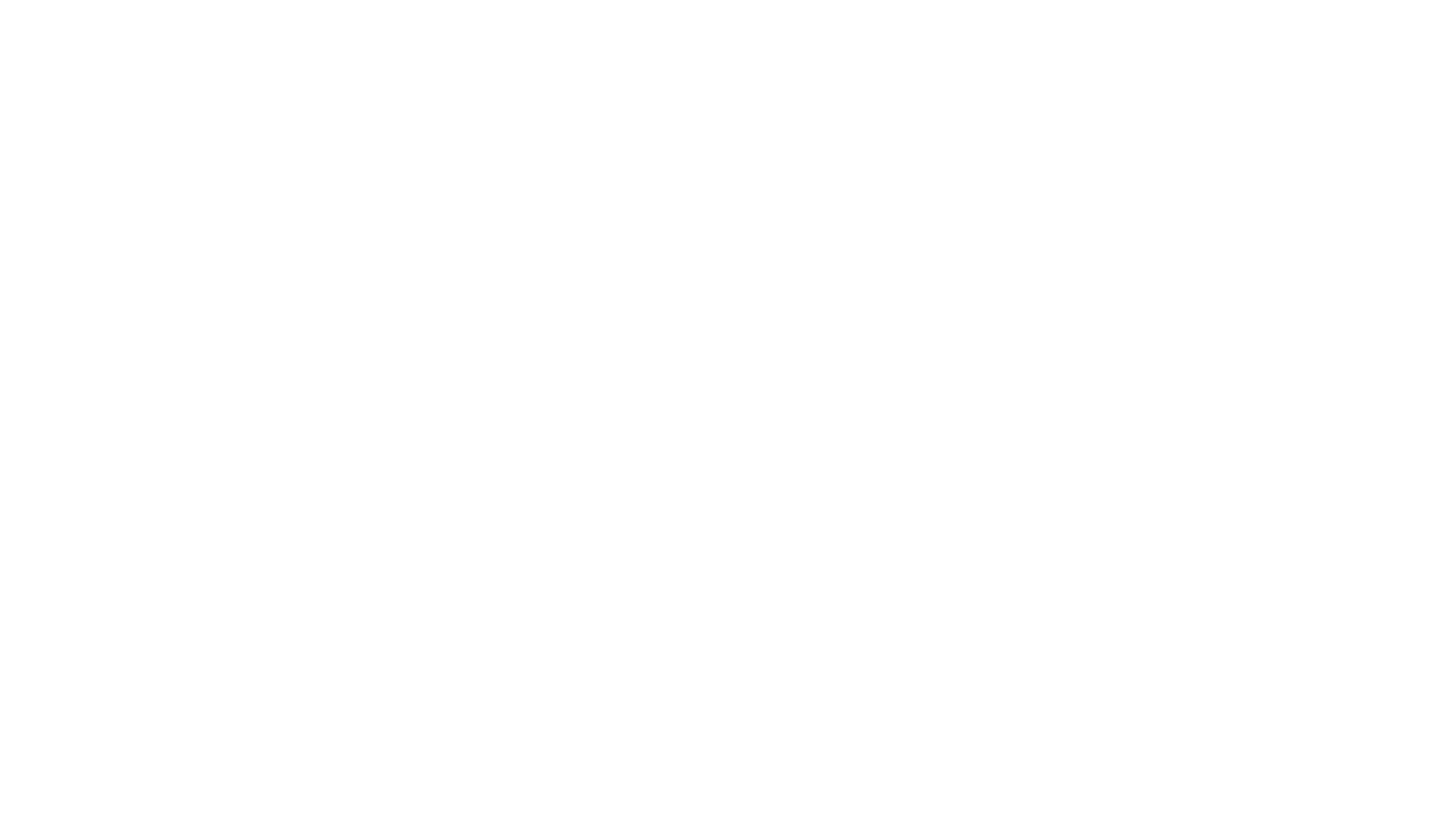 Mark Delf 

8/03/23
Socratic Questioning/Conversations/Dialogic Talk
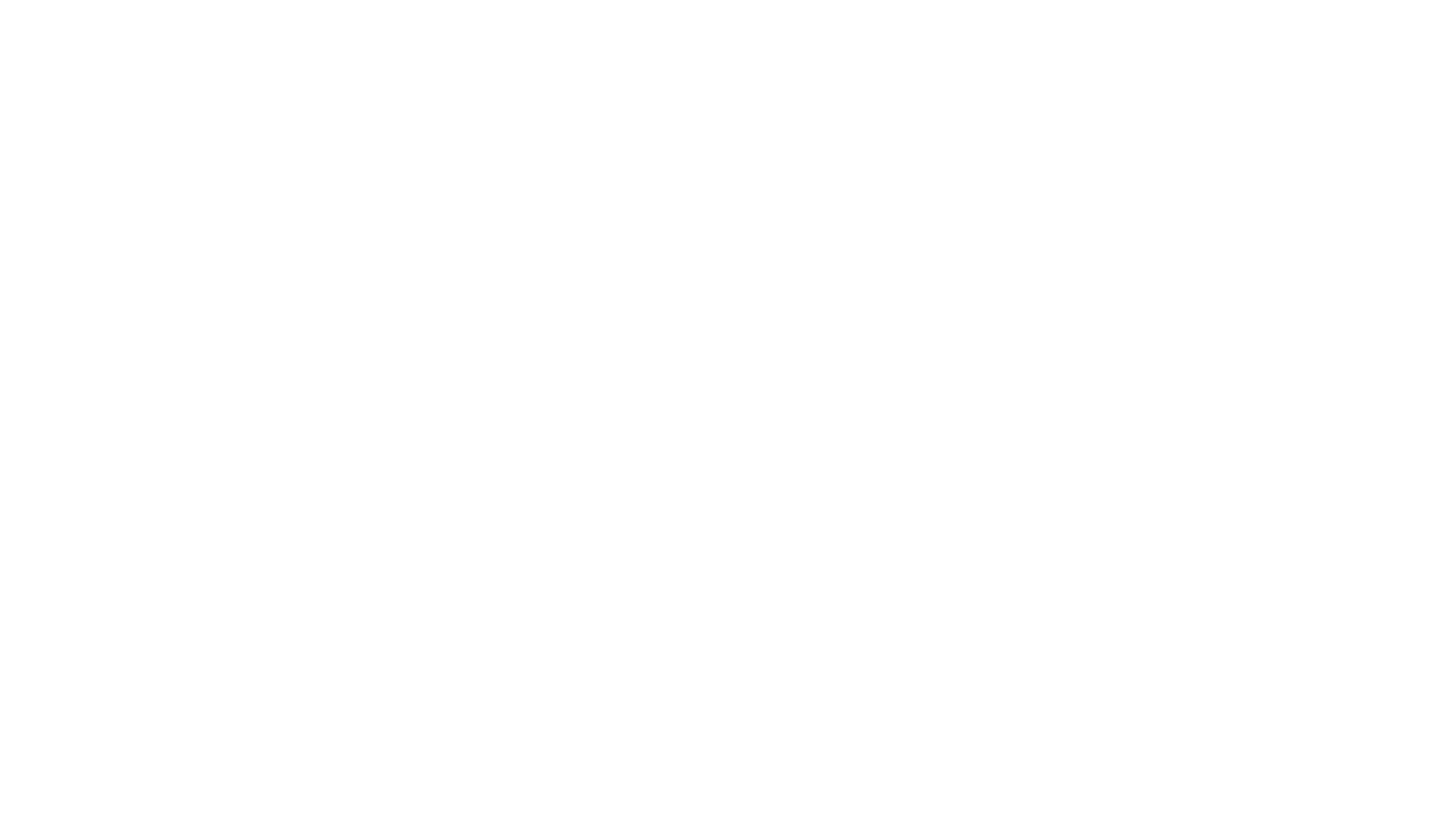 Explore subject specialist social science teaching
Describe types of Socratic question
Identify activities including Socratic questioning
Outcomes/Objectives
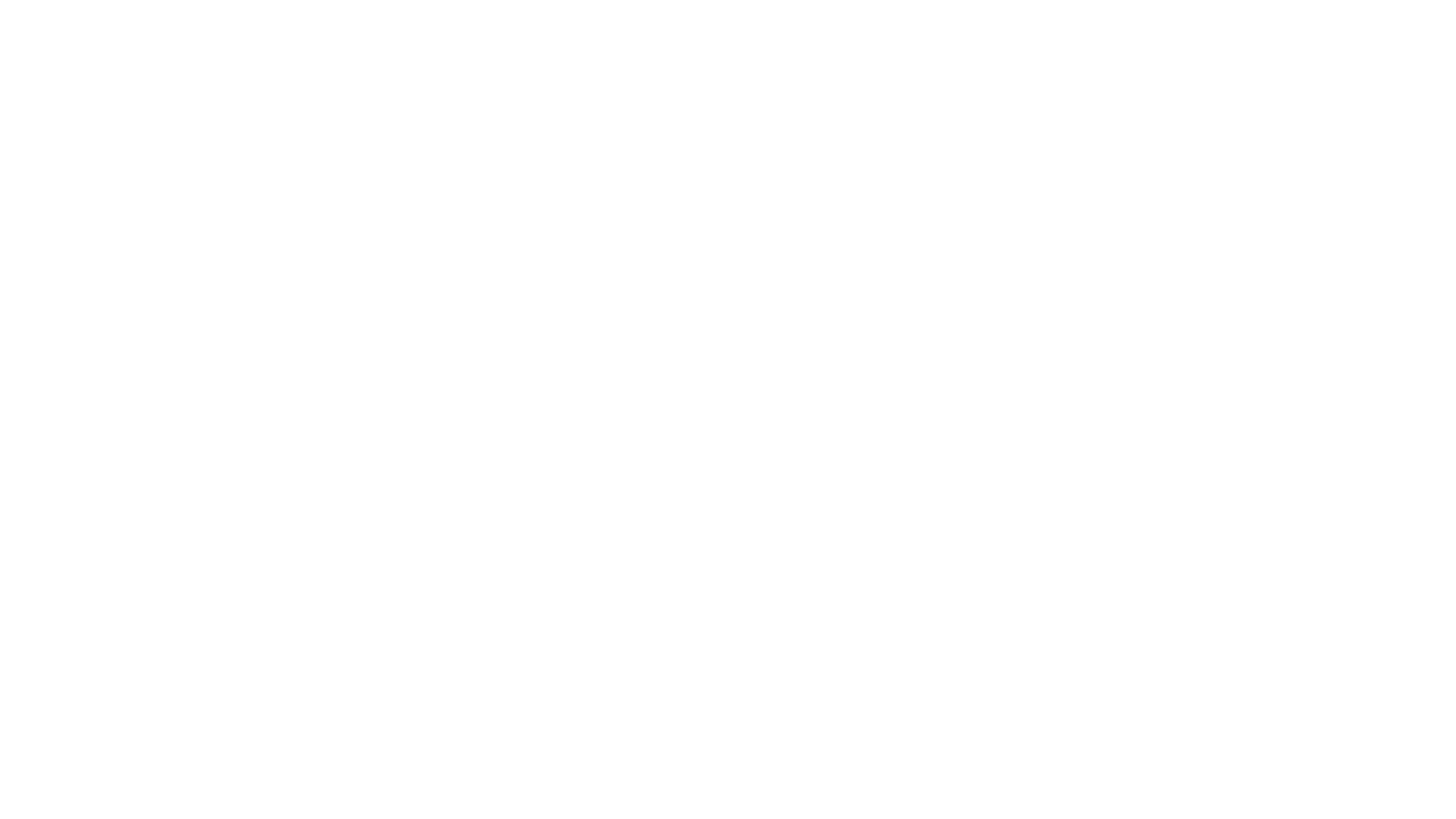 Firstly what is does Subject Specialist Pedagogy in teaching Social Science looks like?
One minute think time

Examples please?
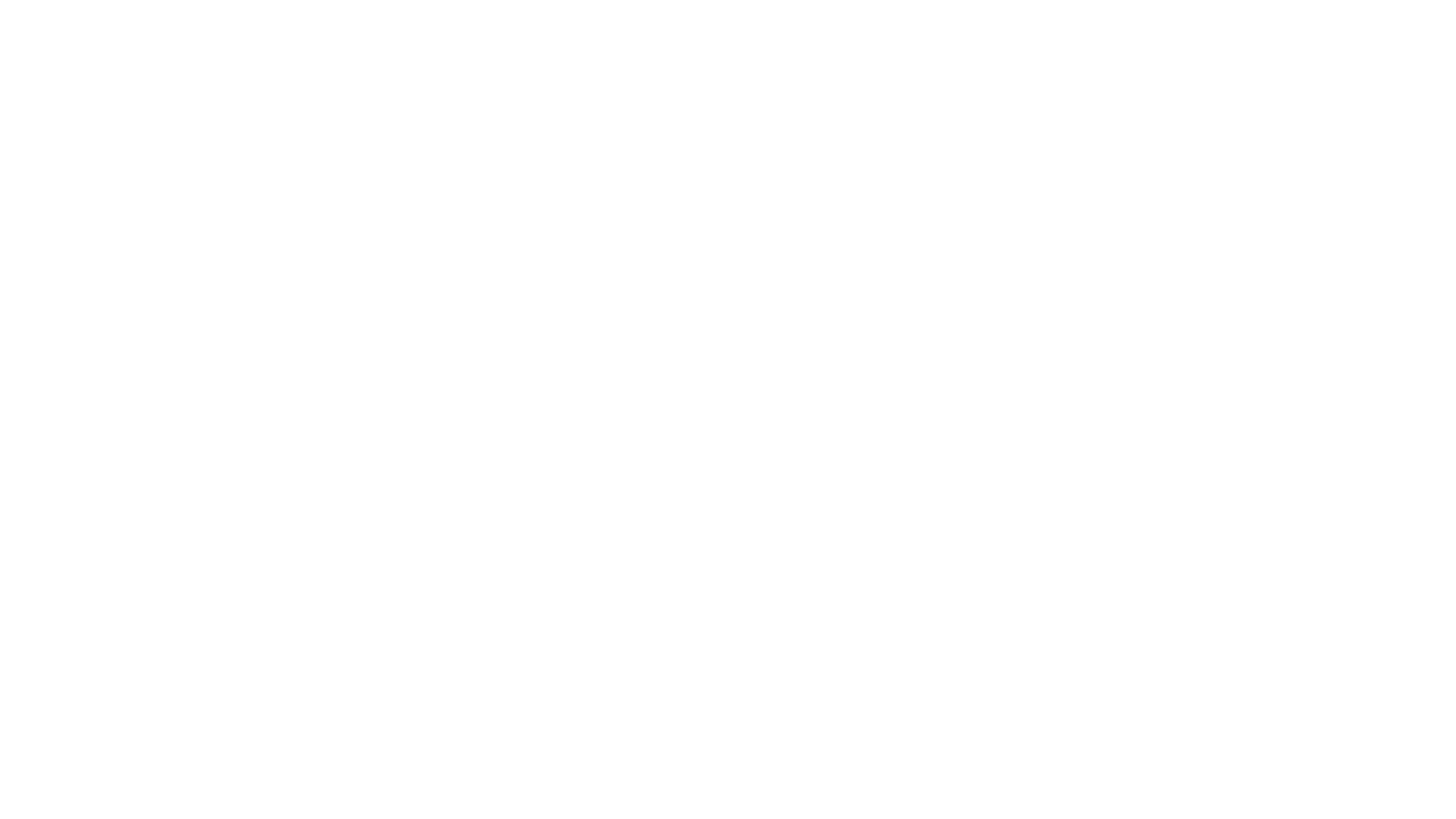 In your experience, what are the:
Challenges teaching Social Science 

Successes teaching Social Science

Effective resources
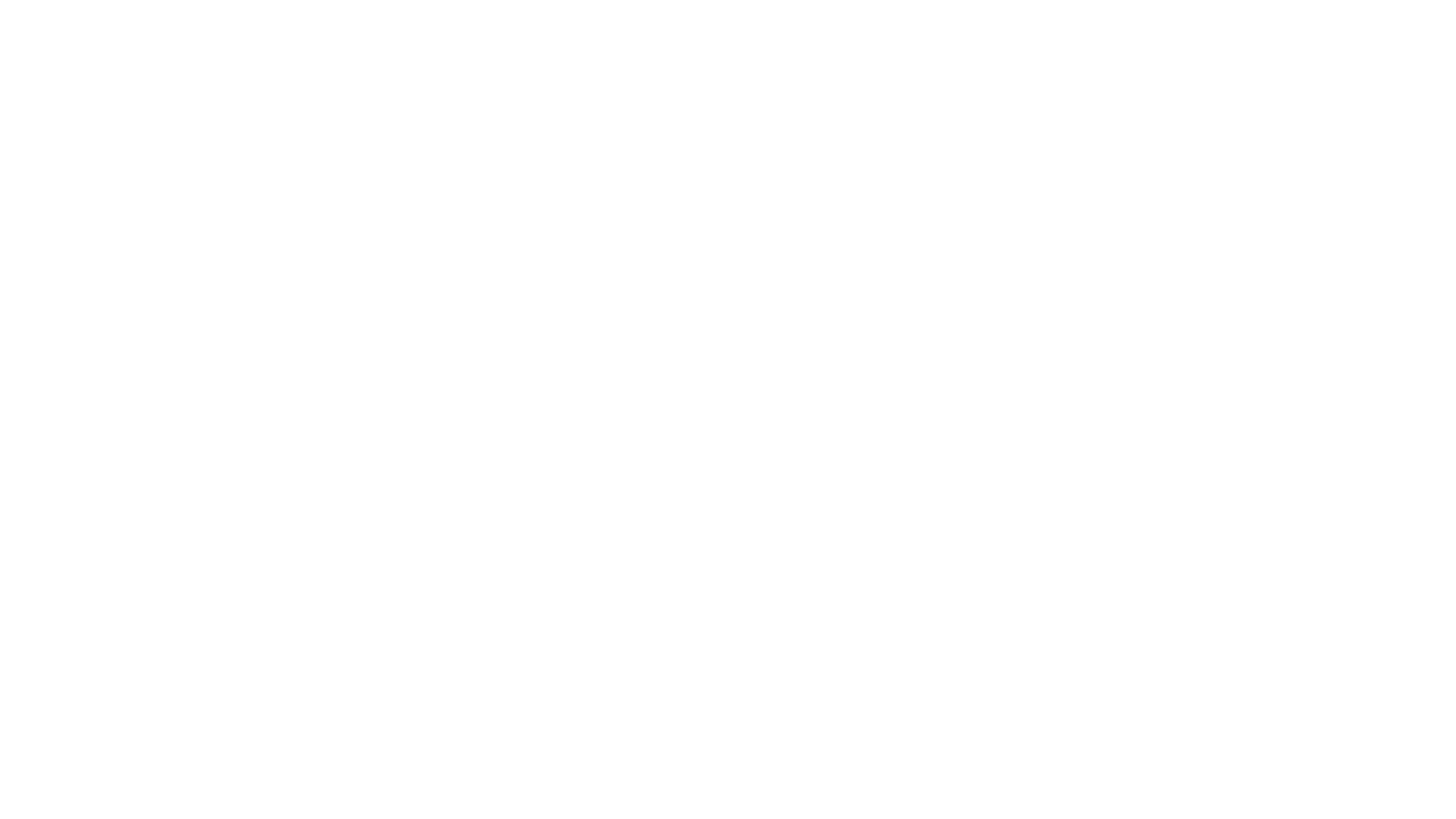 Defining Socratic Questioning
????

Write down a word that come to you when you hear the word Socratic
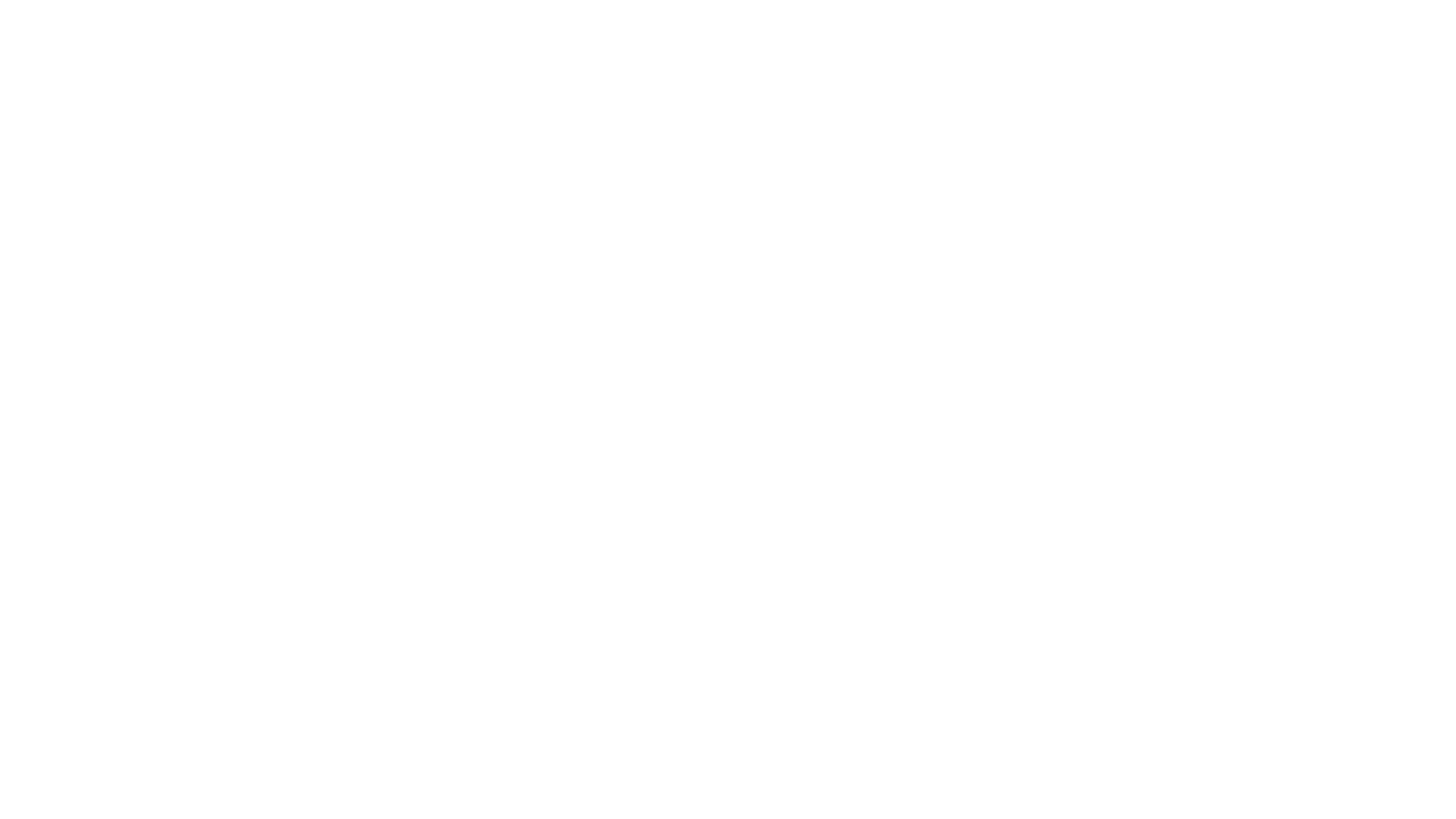 Socratic Questioning
The overall purpose of Socratic questioning, is to challenge accuracy and completeness of thinking in a way that acts to move people towards their ultimate goal.
http://changingminds.org/techniques/questioning/socratic_questions.htm 
Socratic questioning, the act of asking questions in order to prompt critical thinking and reflection, expands the boundaries of librarianship by borrowing from the fields of philosophy, pedagogy, and psychology.  
Shannon Robinson https://www.inthelibrarywiththeleadpipe.org/2017/socratic-questioning/
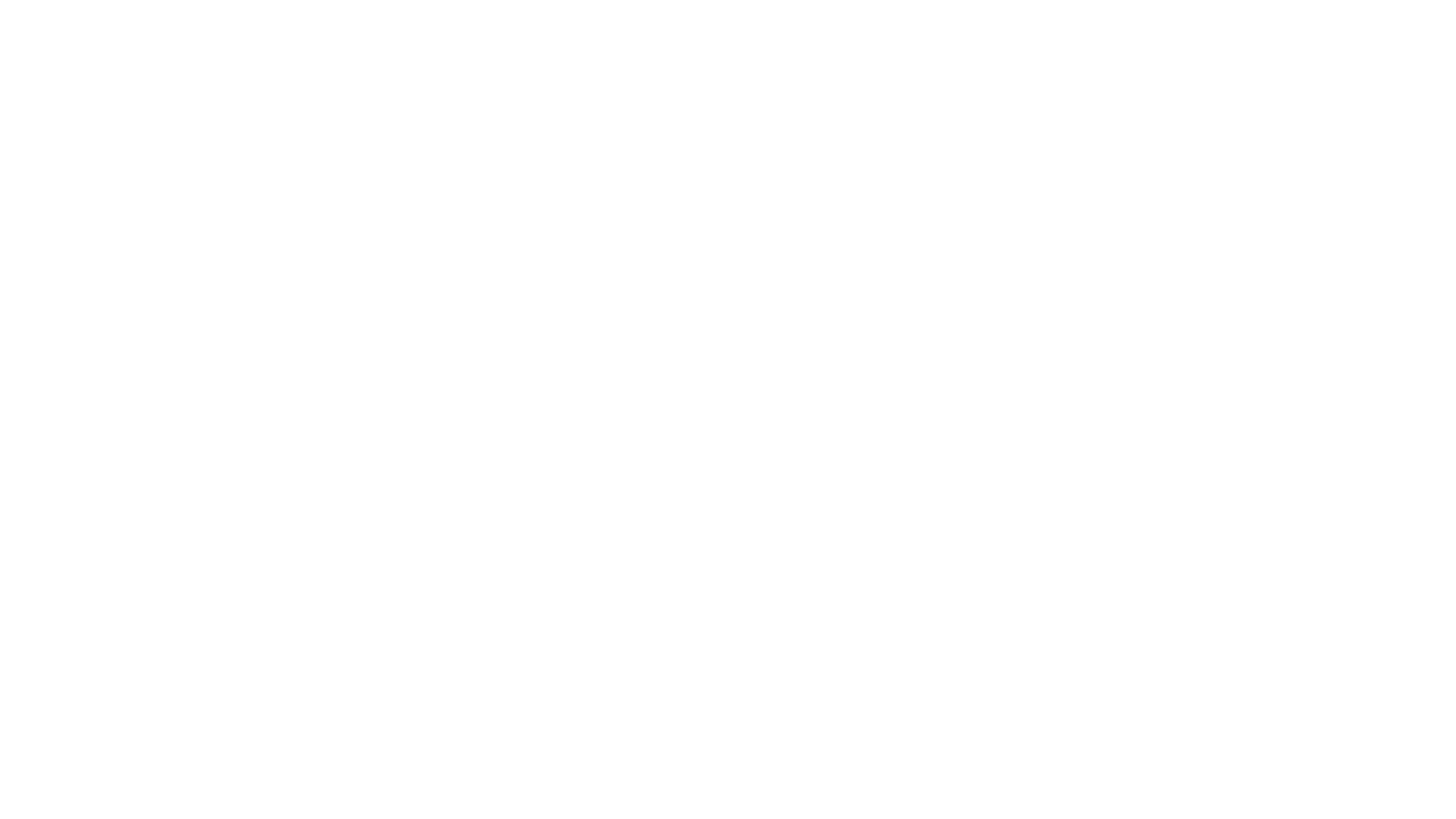 Socratic Questioning
Apply words to previous definitions
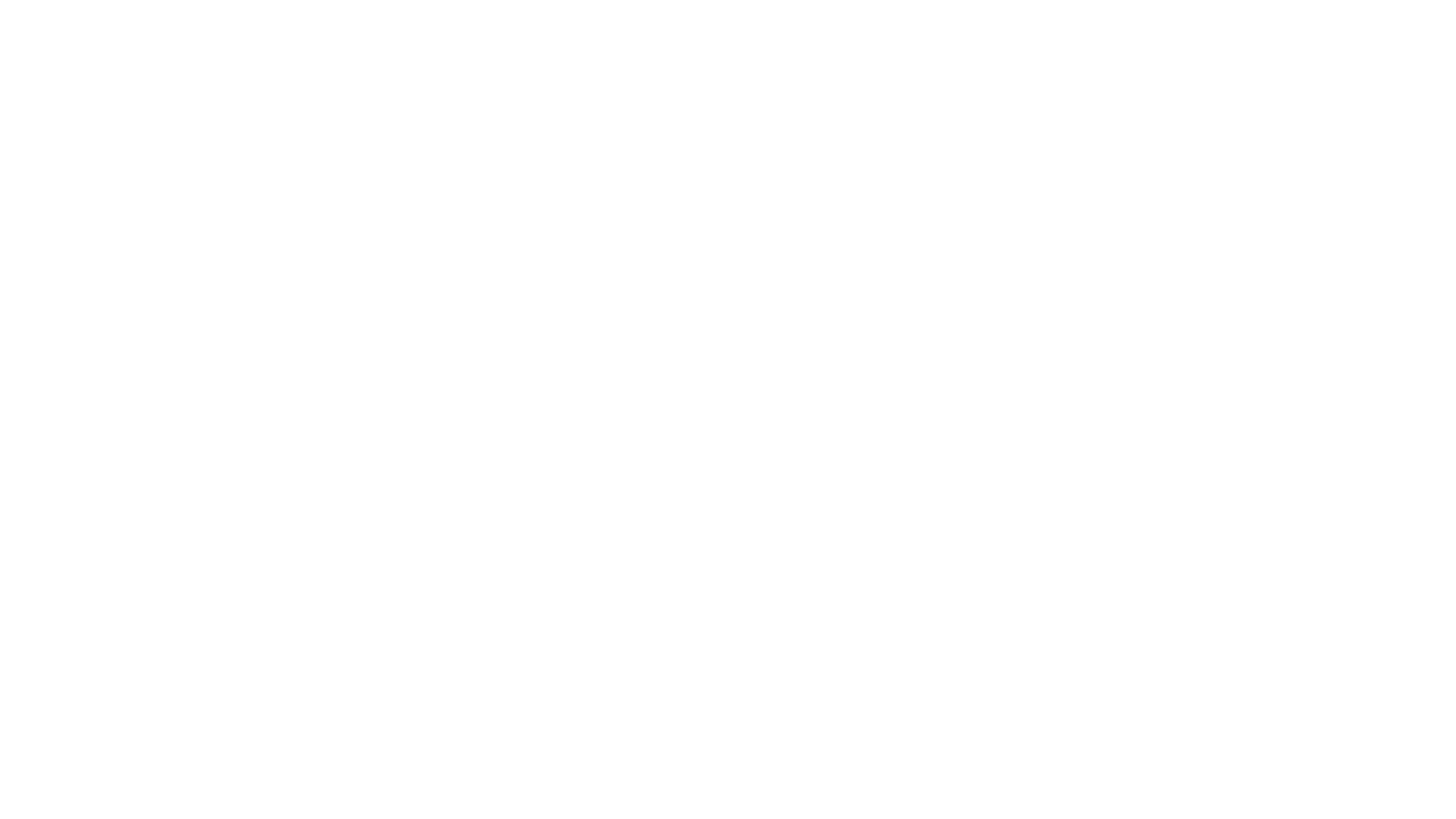 ‘Socratically’
By using a series of focused yet open questions, we can unpack our beliefs and those of others.
The teacher is mainly reflexive and allows learners to explore the subject. The learner, rather than remaining passive, actively helps push the dialogue forward.
Rather than teaching in the conventional sense, the dialogue can take its path, remaining open ended between teacher and learner.
Guided discovery, leads to questions and joint development of knowledge
[Speaker Notes: Volcano lesson,  no answerers lesson, apply knowledge to know area of social interest]
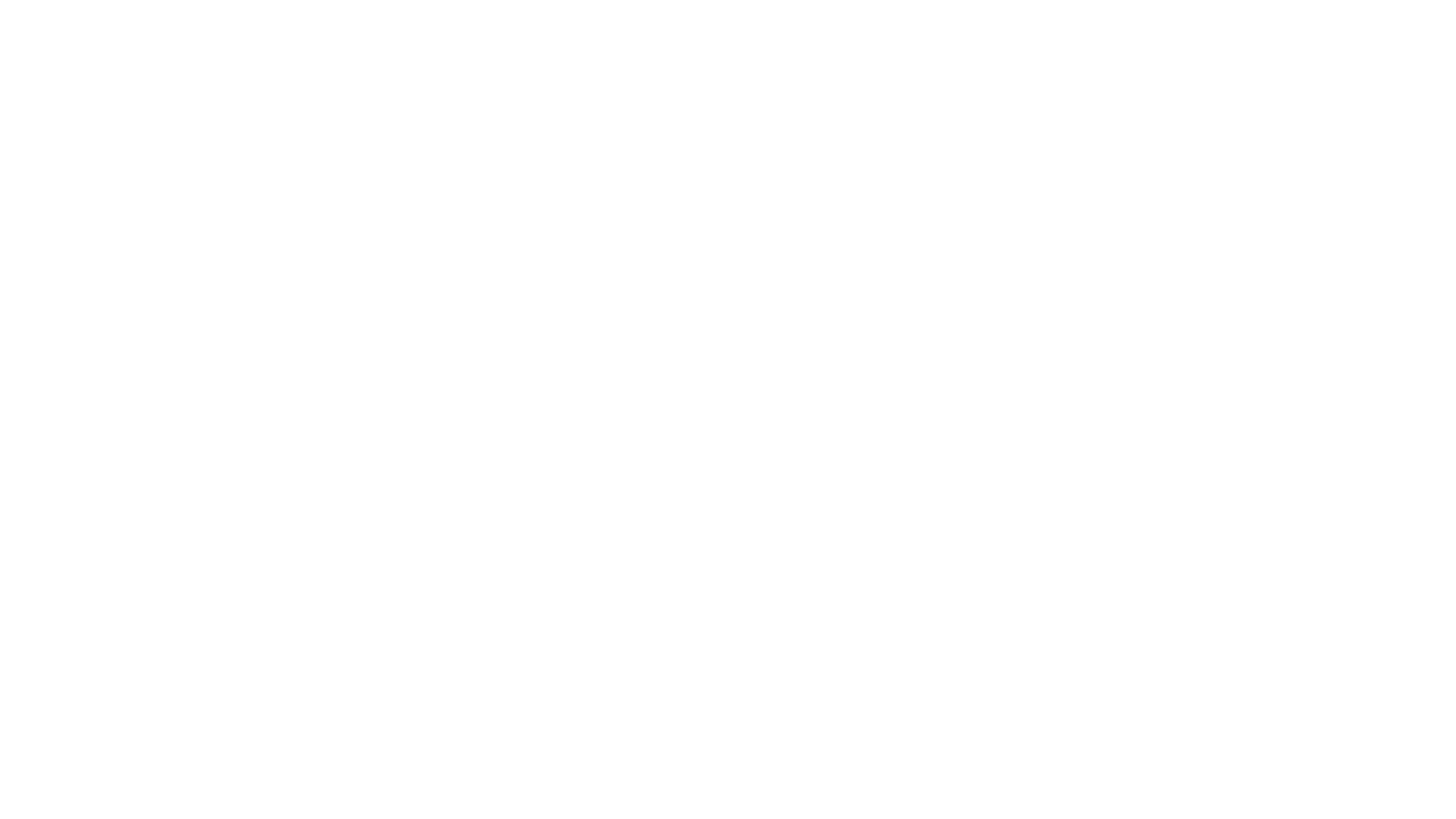 Socratic Activities: PrinciplesHave you ever been challenged when some questions a view/fact/opinion you were confident in?
Discussion is less about facts or what others think about the facts, and more about what the learner concludes about them.
 
Research has confirmed that Socratic questioning provides learners with positive support in enhancing critical thinking skills (Chew, Lin, & Chen, 2019)

If learning floats on a sea of talk, what kind of talk? And what kind of learning?  (Barnes, 1976)
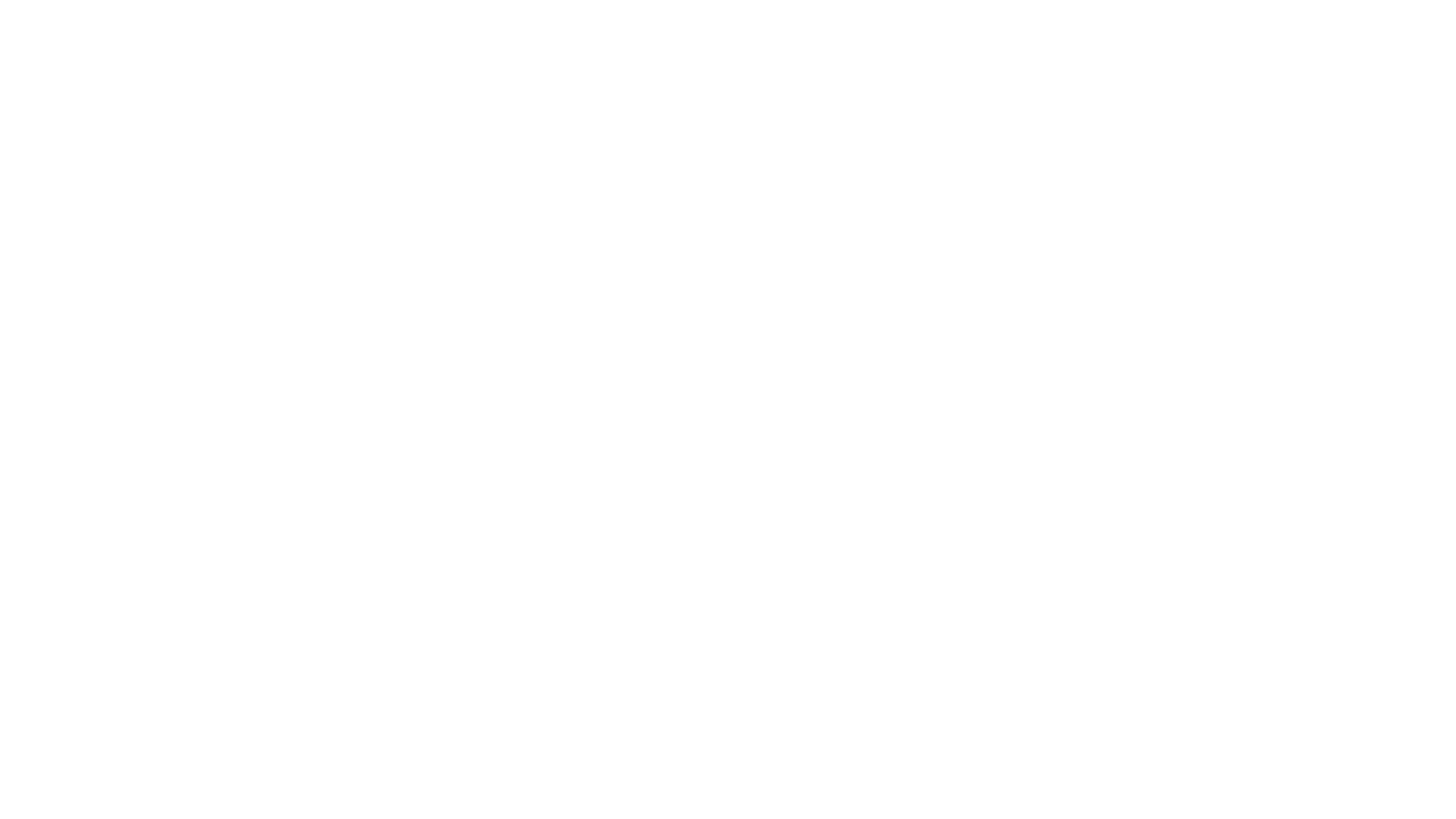 Socratic Questioning the goal,from ping pong to volleyball
Ping-pong questions
Effective “ping-pong” questions elicit quick responses that help learners access prior knowledge and get them “warmed up” for deeper discussion as they orient themselves to specific content. They tend to be quick exchanges between the teacher and individual learners. 
Volleyball questions
“Volleyball” questions encourage learners to build on one another’s contributions to a discussion. They allow learners to respond to one another with longer talk time. 
https://medium.com/teachfx/ping-pong-and-volleyball-9e05649df1bc
[Speaker Notes: Why?   Deeper discussion, Learner efficacy, peer learning]
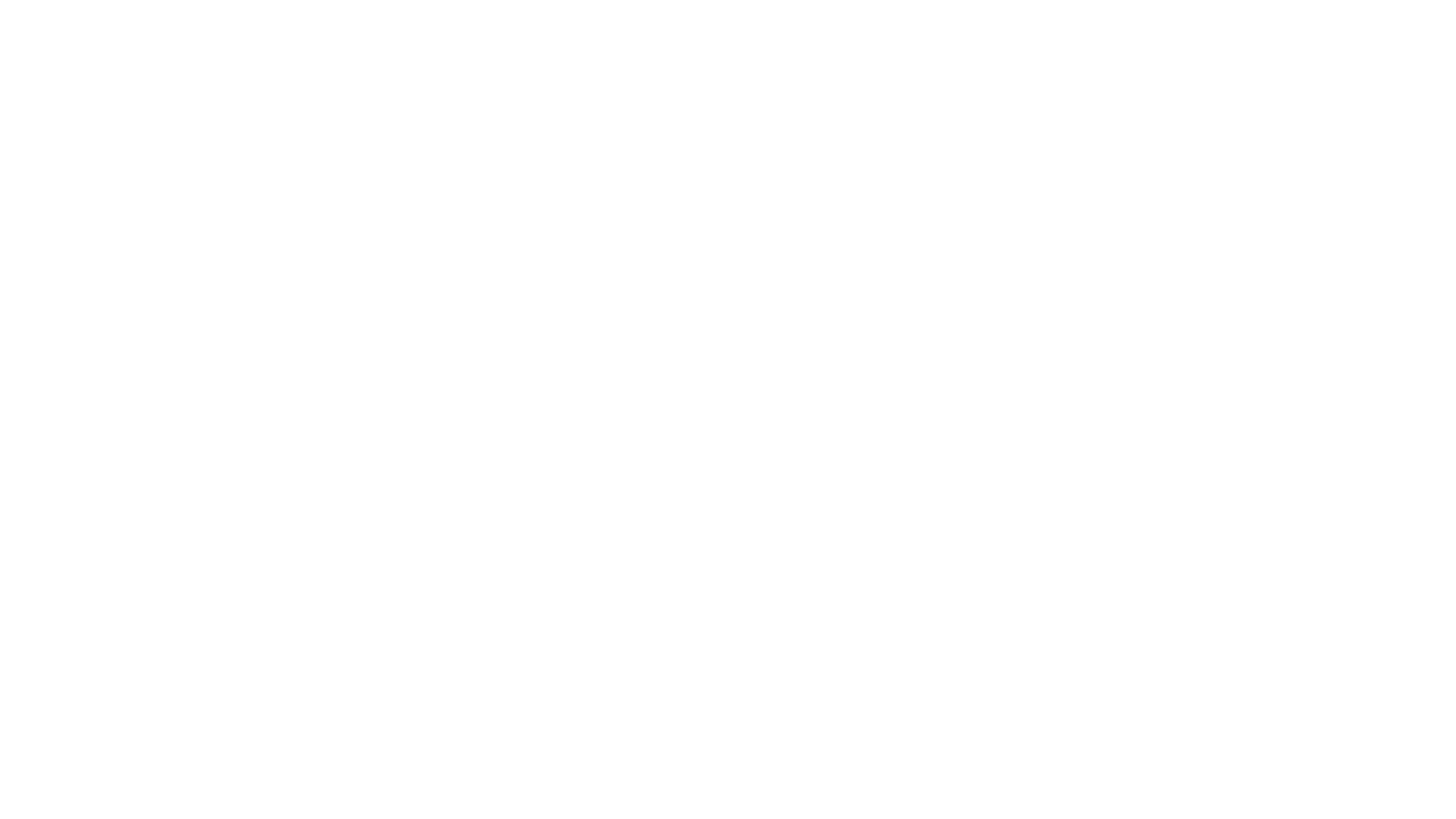 Ping Pong
Teacher to learner to teacher interaction 
Teacher seeking the right answer to predominantly closed questions e.g. factual recall, procedures 
Reliance on Hands Up
Limited waiting time before and after learner response 
Responses are typically brief, one word or phrase 
Few opportunities for learners to discuss questions 
Few opportunities for learners to build on and/or constructively challenge each other’s responses
Question/answer sessions dominated by a small number of “enthusiasts” 
Very few opportunities for learners to formulate their own questions 
Some learners are reluctant to offer contributions for fear of being mocked by peers if they get it wrong
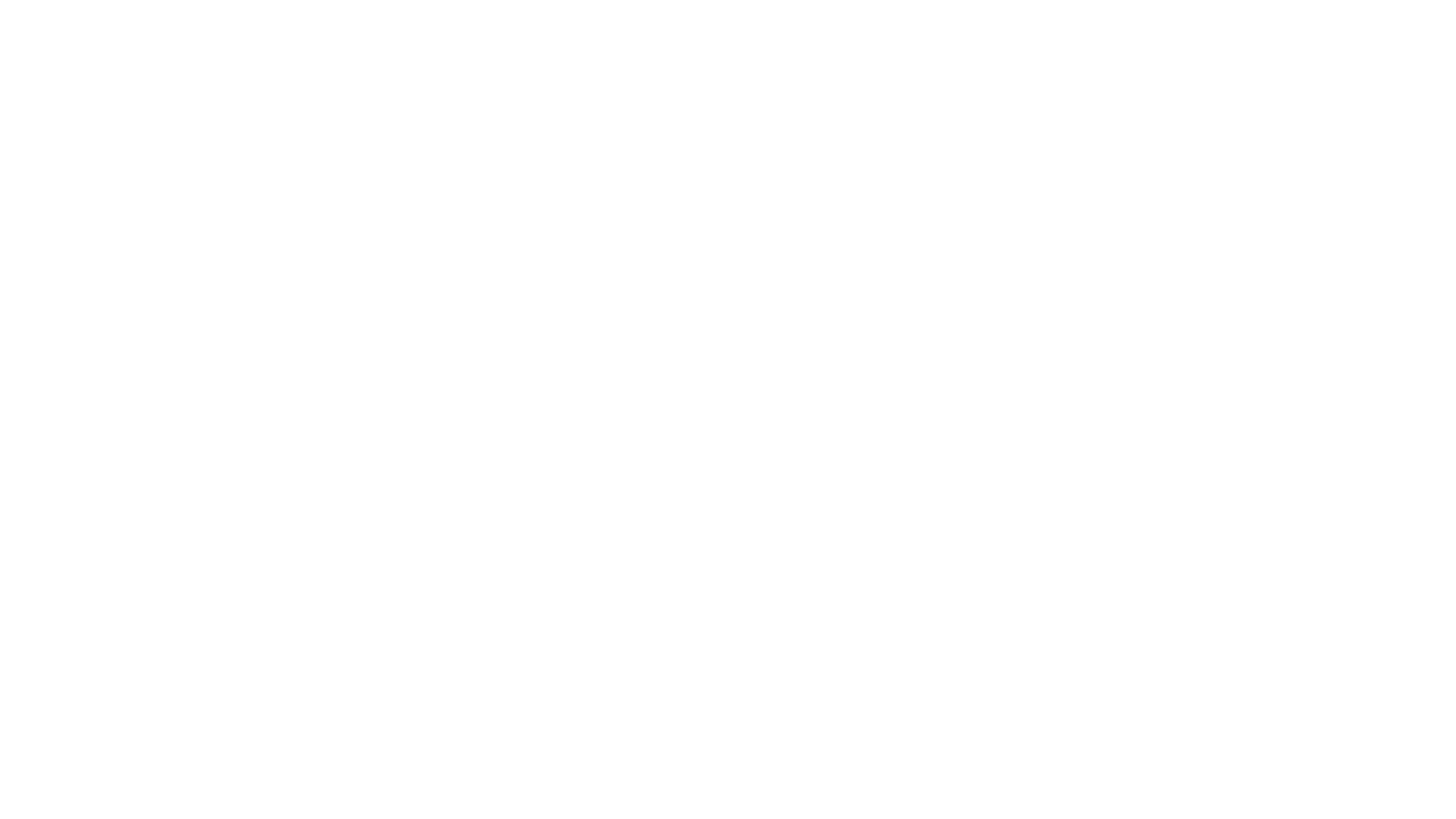 Volley Ball
Teacher to learner to learner to learner interaction
Teachers plan sequences of questions e.g. break down a big, open question into subsidiary questions, 
 Teachers plan questions that are increasingly challenging in terms of thinking skills
Teachers interested in finding out what learners think and why rather than the right answer
Teachers avoid ‘Hands Up’ preferring strategies  e.g. Think, pair, share
Teachers increase the amount of waiting time before and after learner response
Learners are frequently asked to discuss questions with their response partners before feeding back to the class
Learners are actively encouraged to build on and/or constructively challenge answers given by        their peers
Learners are invited to devise their own questions and to analyse them
Learners are prepared to take risks because teacher values wrong answers as useful for learning
[Speaker Notes: Why?   Deeper discussion, Learner efficacy, peer learning]
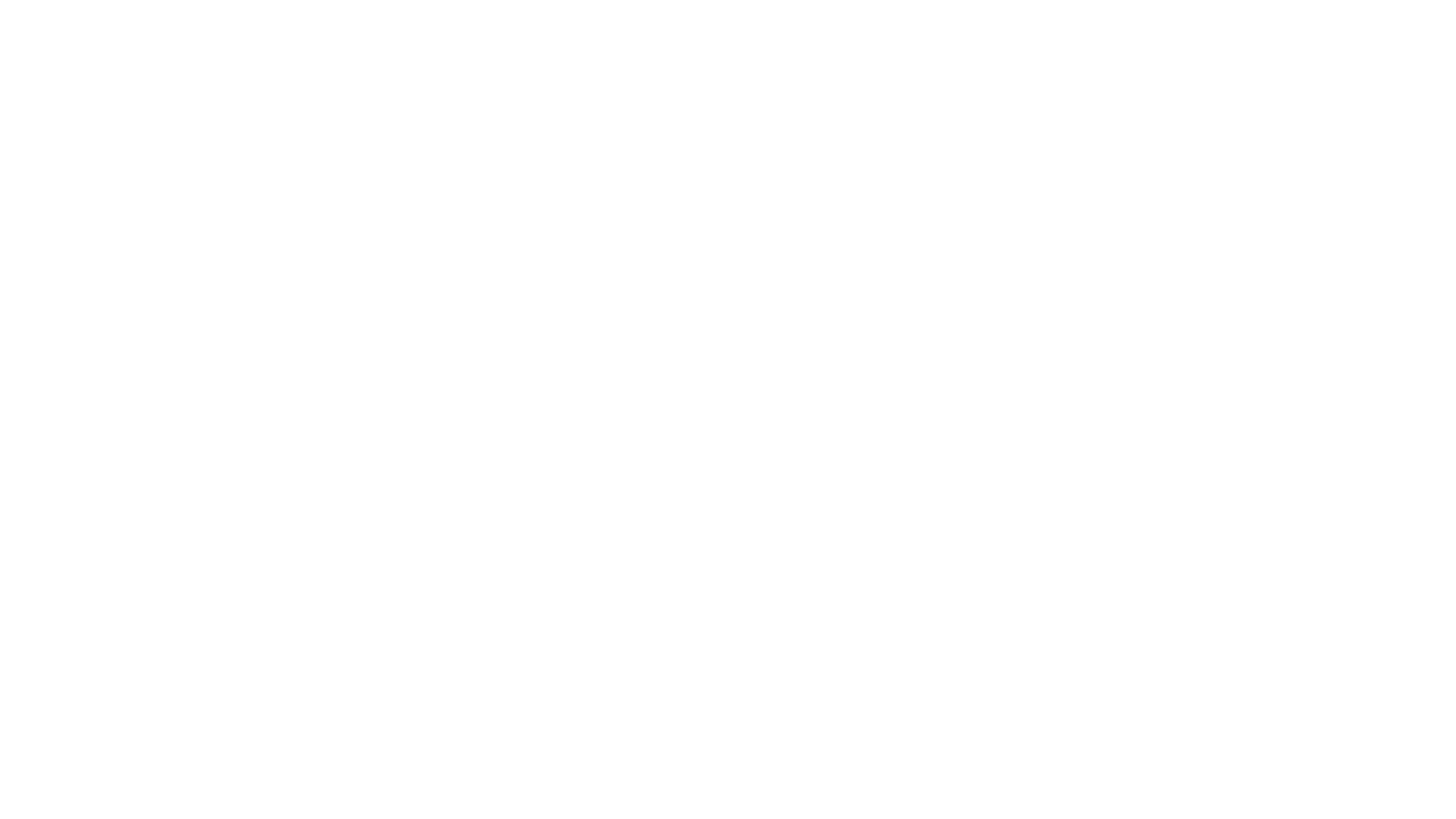 Reflect on talk/discussion in own practice
Who contributes?

How many times do you interact/answer question?

When were they most successful?

What does it feel like as a teacher when a good discussion happens? 

What does it feel like as a learner when a good discussion happens?
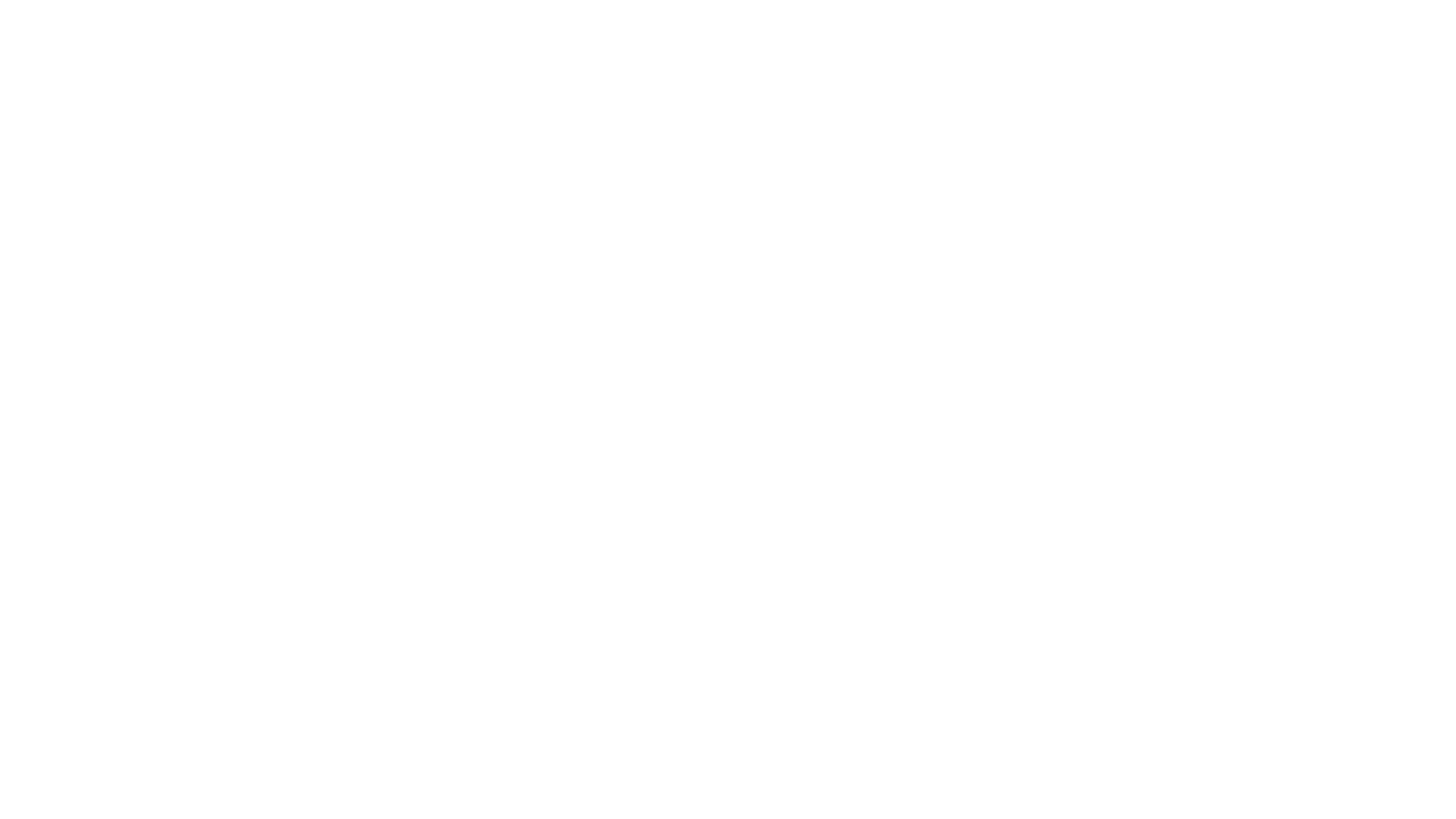 Teacher/Learner/Environment Qualities for Socratic learning
Self confidence
Subject confidence
Motivation
Open minded
Patient/Pauses
Can manage ‘productive discomfort’
Ask probing questions
Can summarise 
Trust
Safe
Non Judgemental 
Flexibility


Reflect on own practice and areas to develop
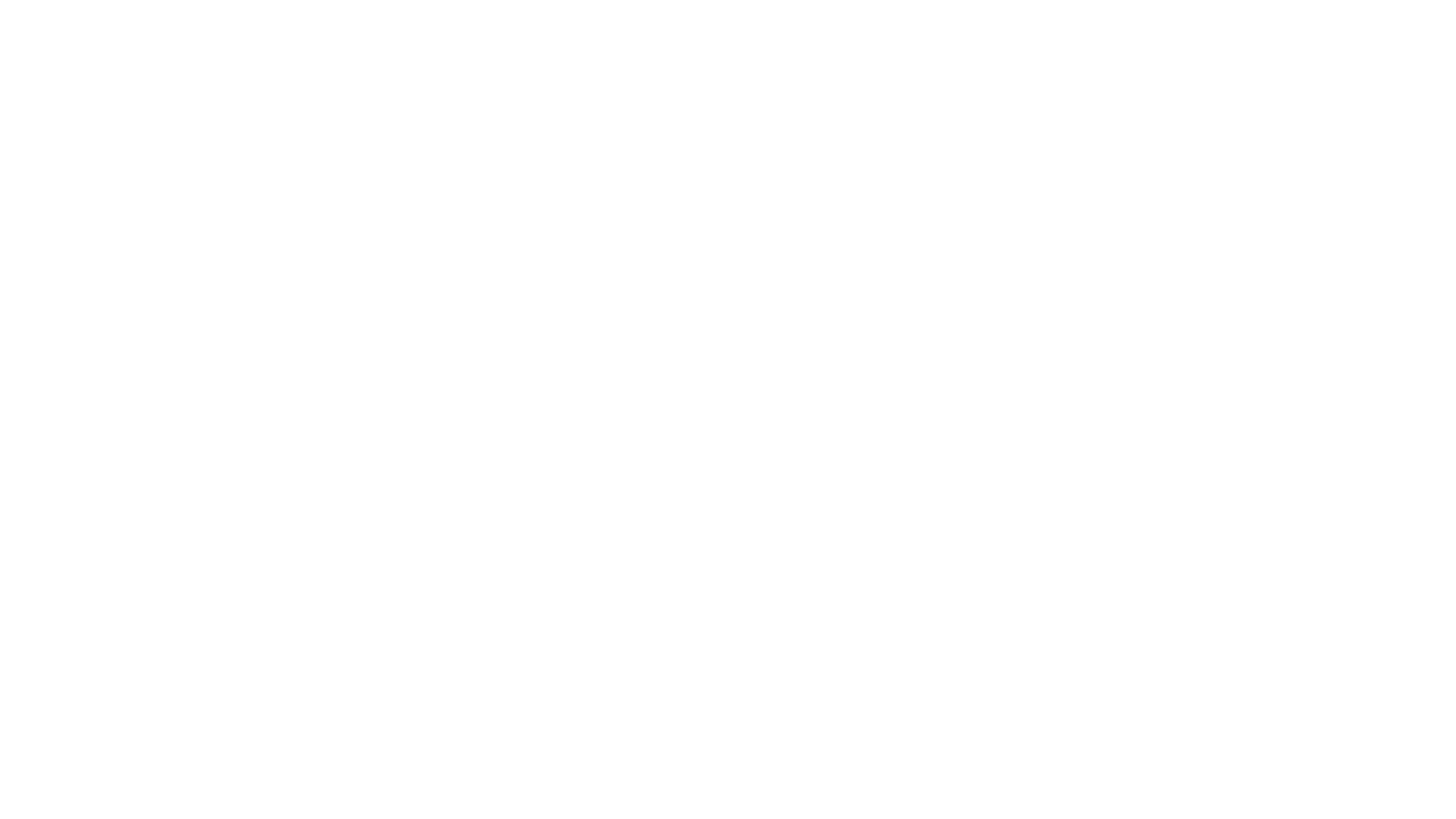 Challenges
Learner confidence
Subject matter
Learning habits
Offence
Questions
Motivation
???? Own experience
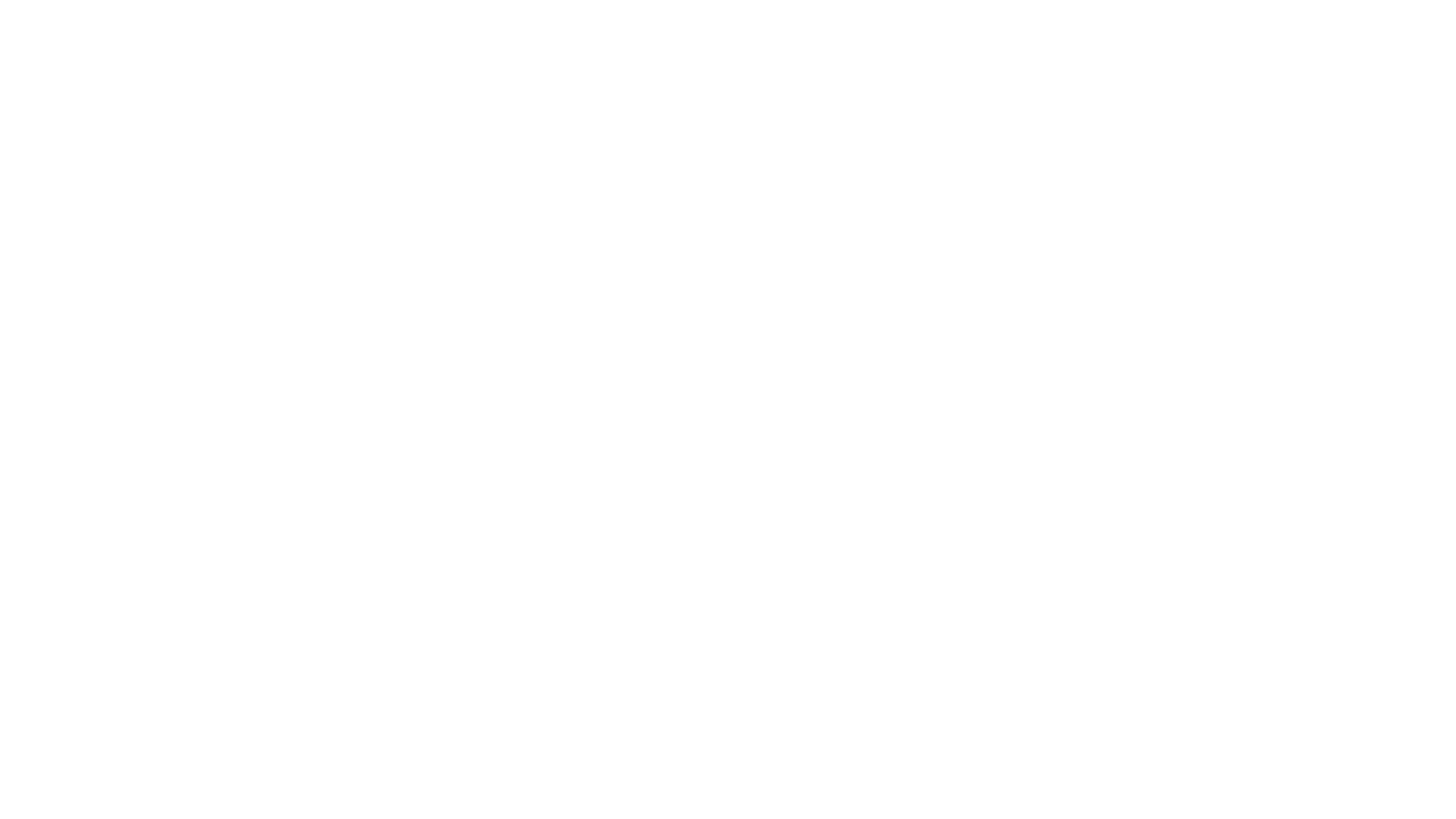 Types of Question
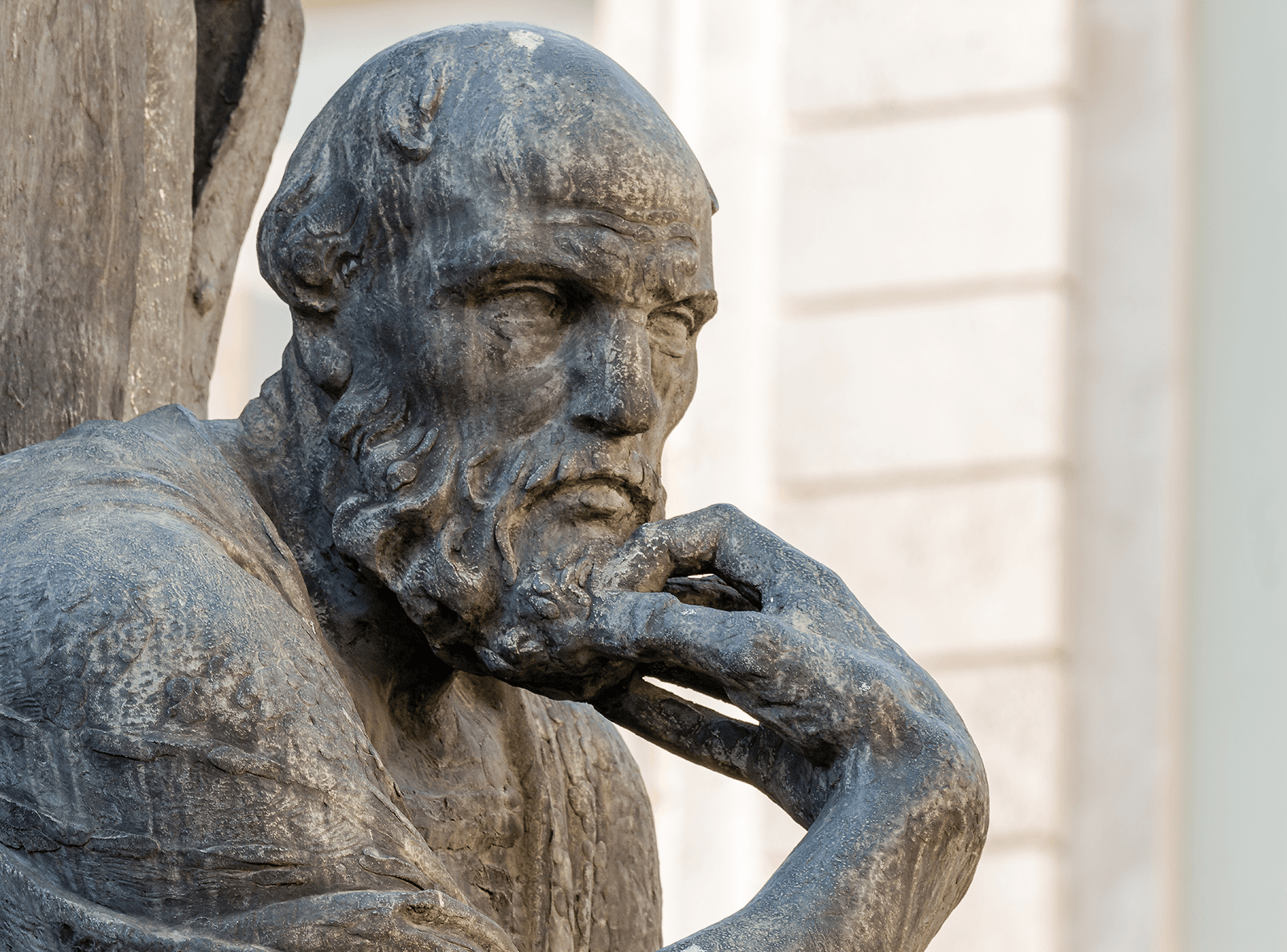 Socrates (470–399 BC) a Greek philosopher from Athens who is credited as the founder of Western philosophy and among the first moral philosophers of the ethical tradition of thought.
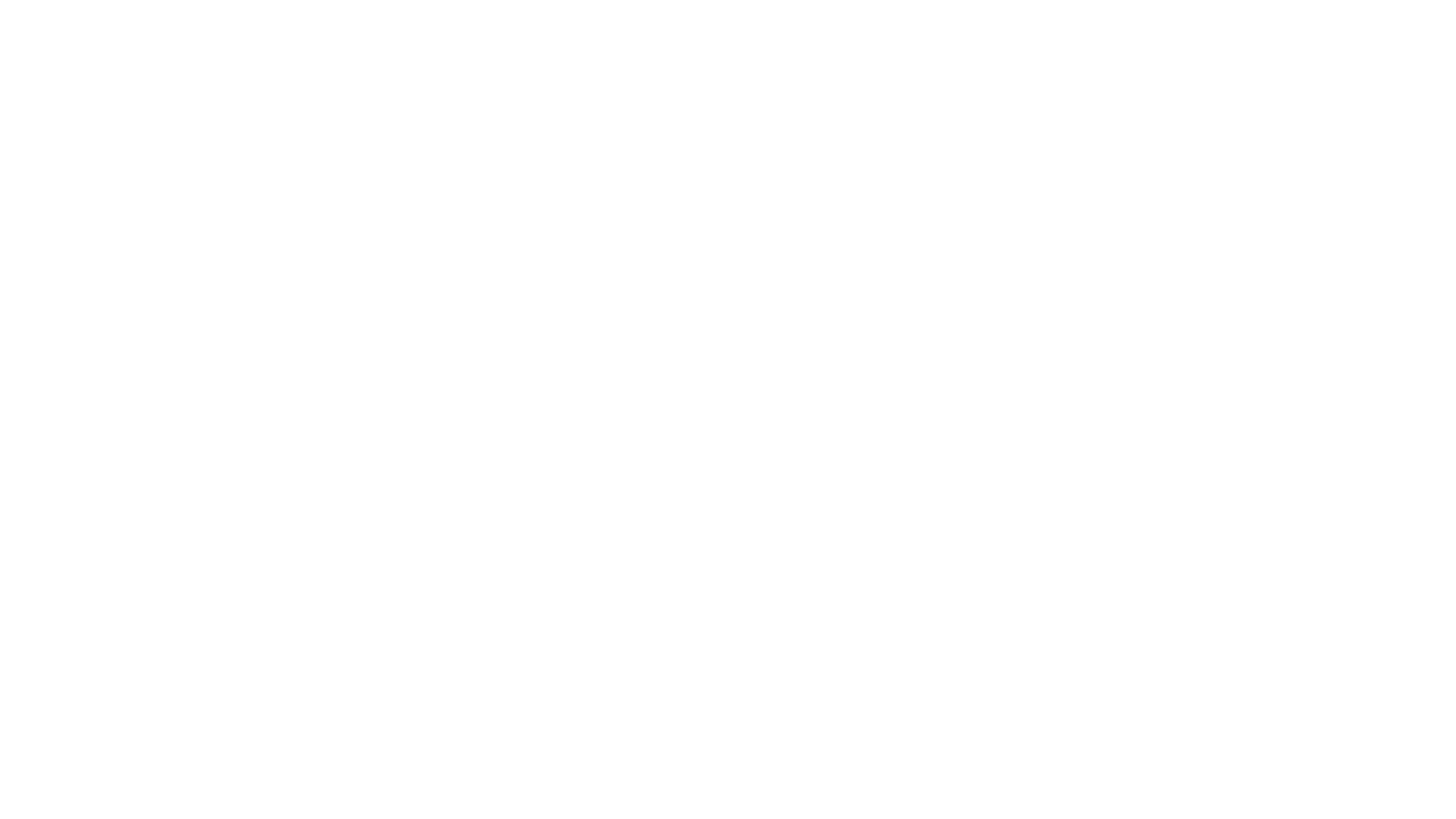 Conceptual clarification questions
Why are you saying that?
What exactly does this mean?
How does this relate to what we have been talking about?
What is the nature of ...?
What do we already know about this?
Can you give me an example?
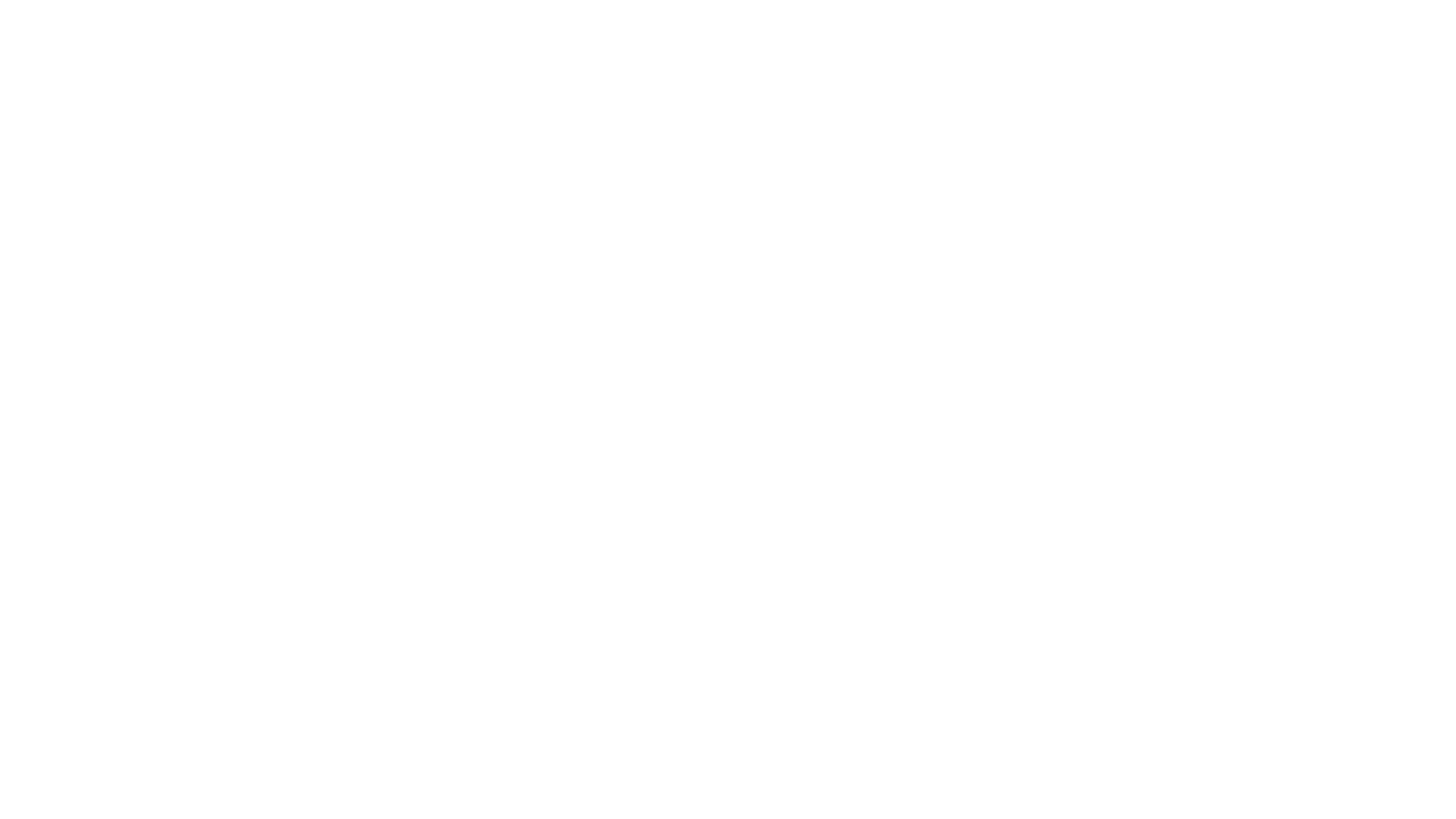 Probing assumptions
What else could we assume?
You seem to be assuming ... ?
How did you choose those assumptions?
Please explain why/how ... ?
How can you verify or disprove that assumption?
What would happen if ... ?
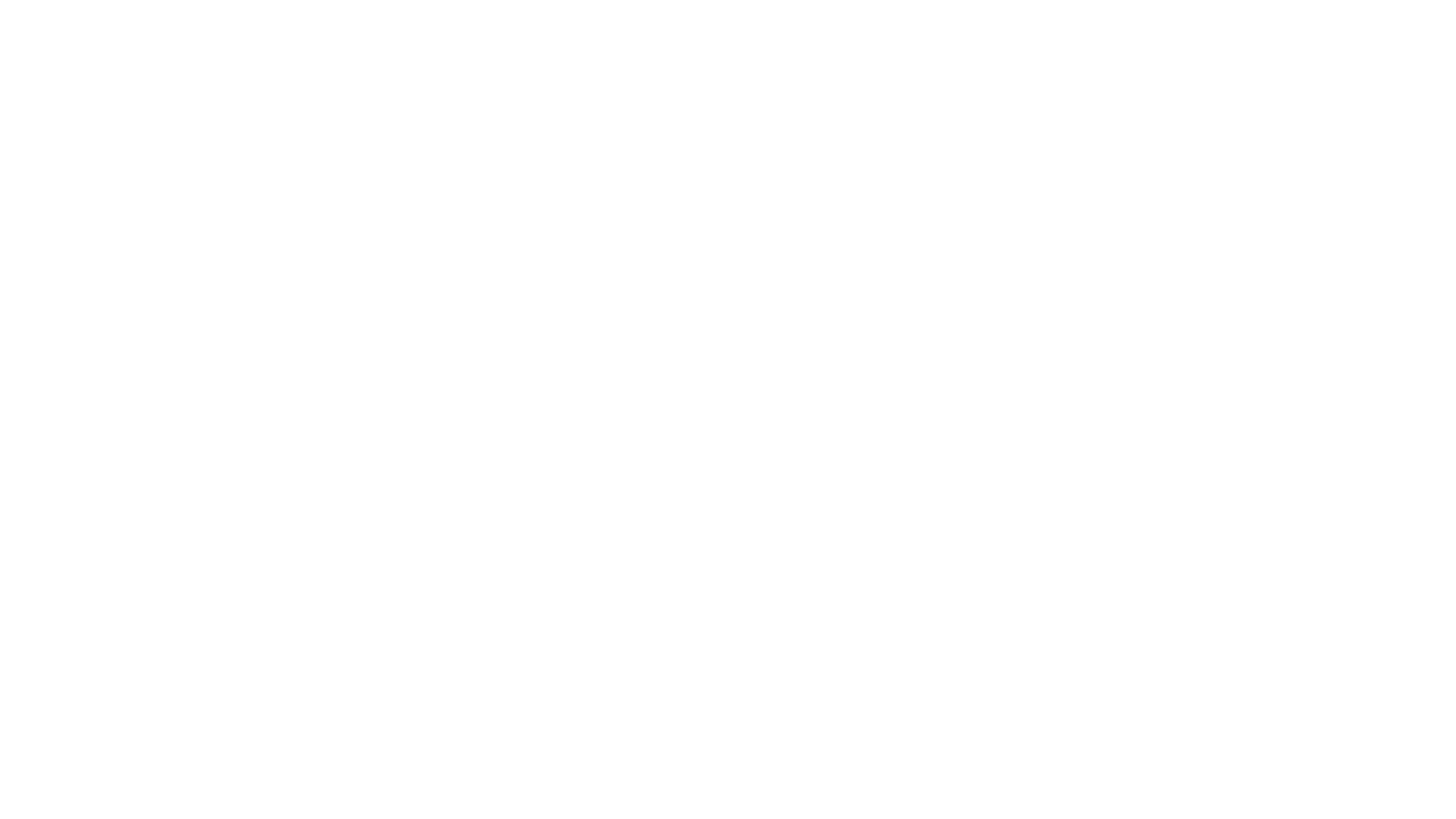 Probing rationale, reasons and evidence
What do you think causes ... ?
What is the nature of this?
Are these reasons good enough?
Would it stand up in court?
How might it be refuted?
How can I be sure of what you are saying?
Why is ... happening?
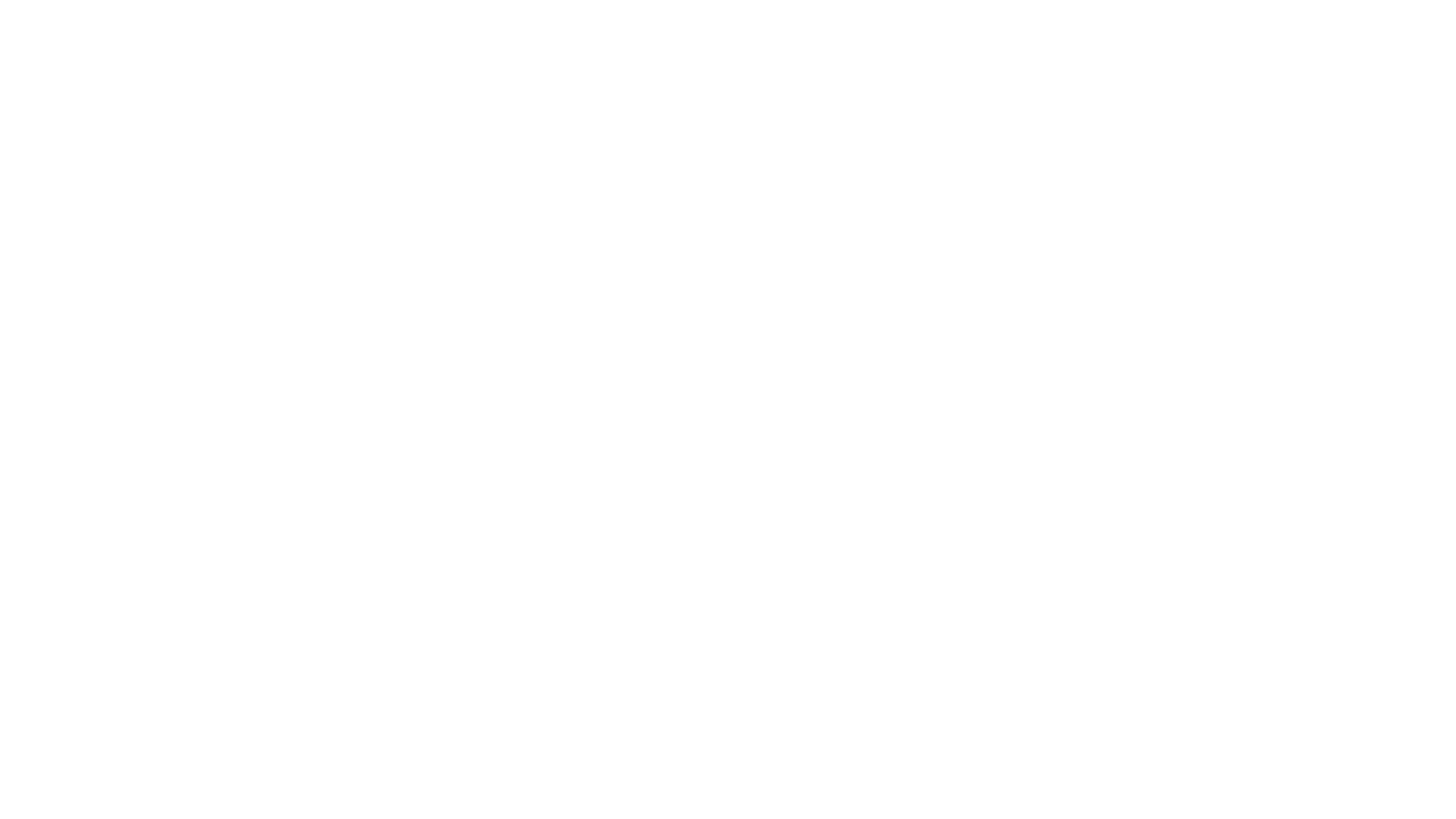 Questioning viewpoints and perspectives
Another way of looking at this is ..., does this seem reasonable?
What alternative ways of looking at this are there?
Why it is ... necessary?
Who benefits from this?
What is the difference between... and...?
Why is it better than ...?
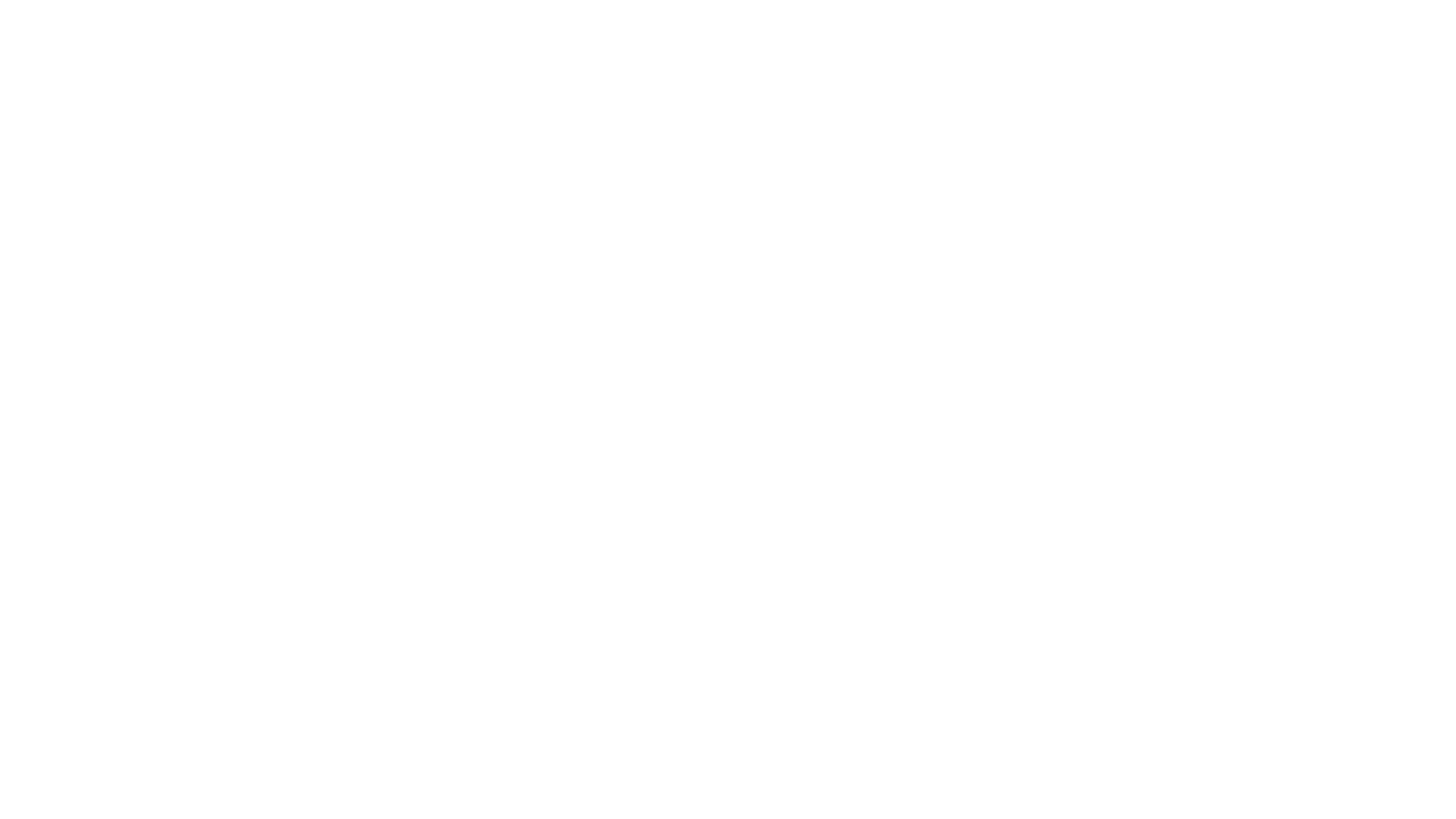 Probe implications and consequences
Then what would happen?
What are the consequences of that assumption?
How could ... be used to ... ?
What are the implications of ... ?
How does ... affect ... ?
How does ... fit with what we learned before?
Why is ... important?
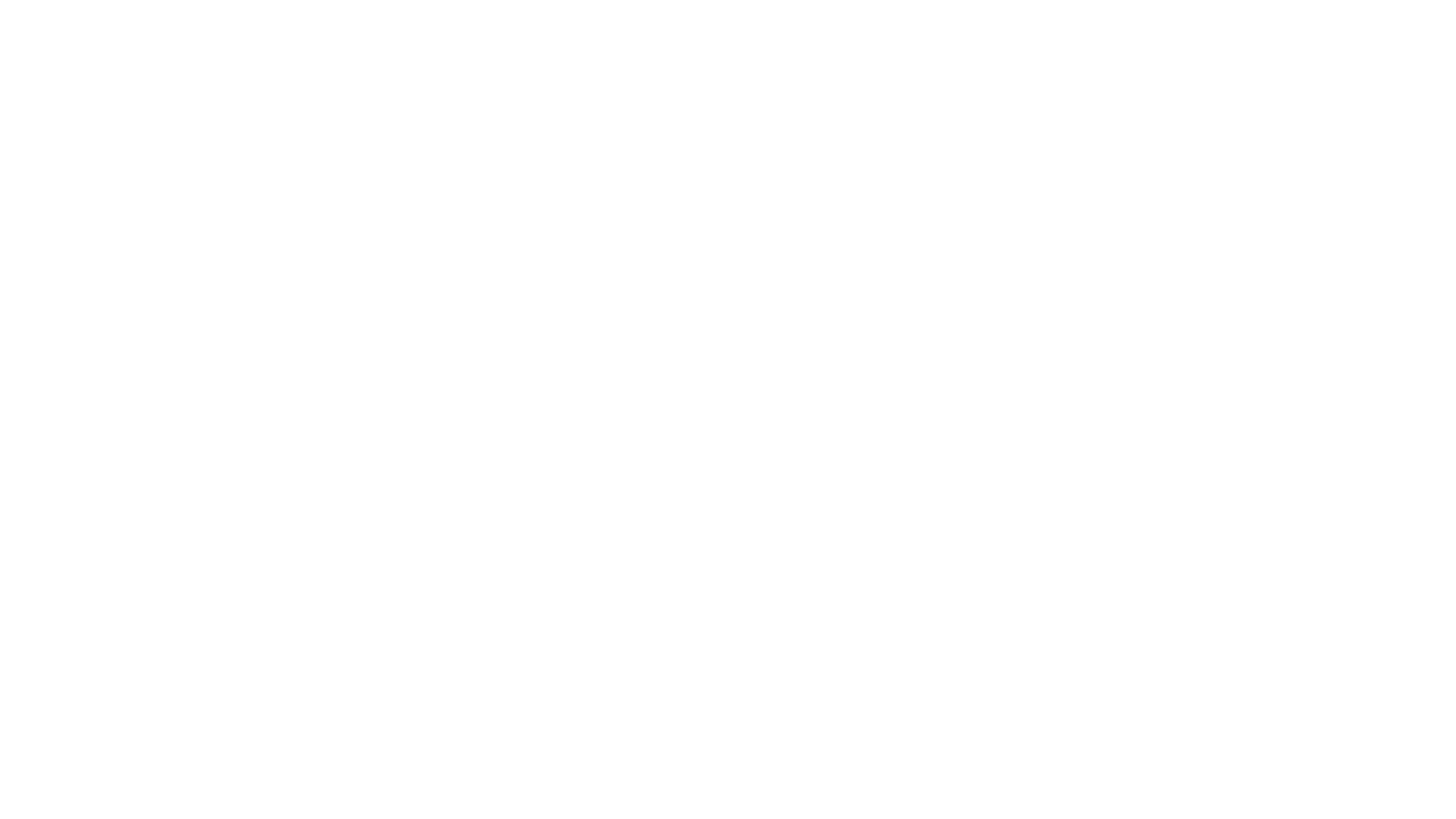 Questions about the question
What was the point of asking that question?
Why do you think I asked this question?
Am I making sense? Why not?
What else might I ask?
What does that mean?
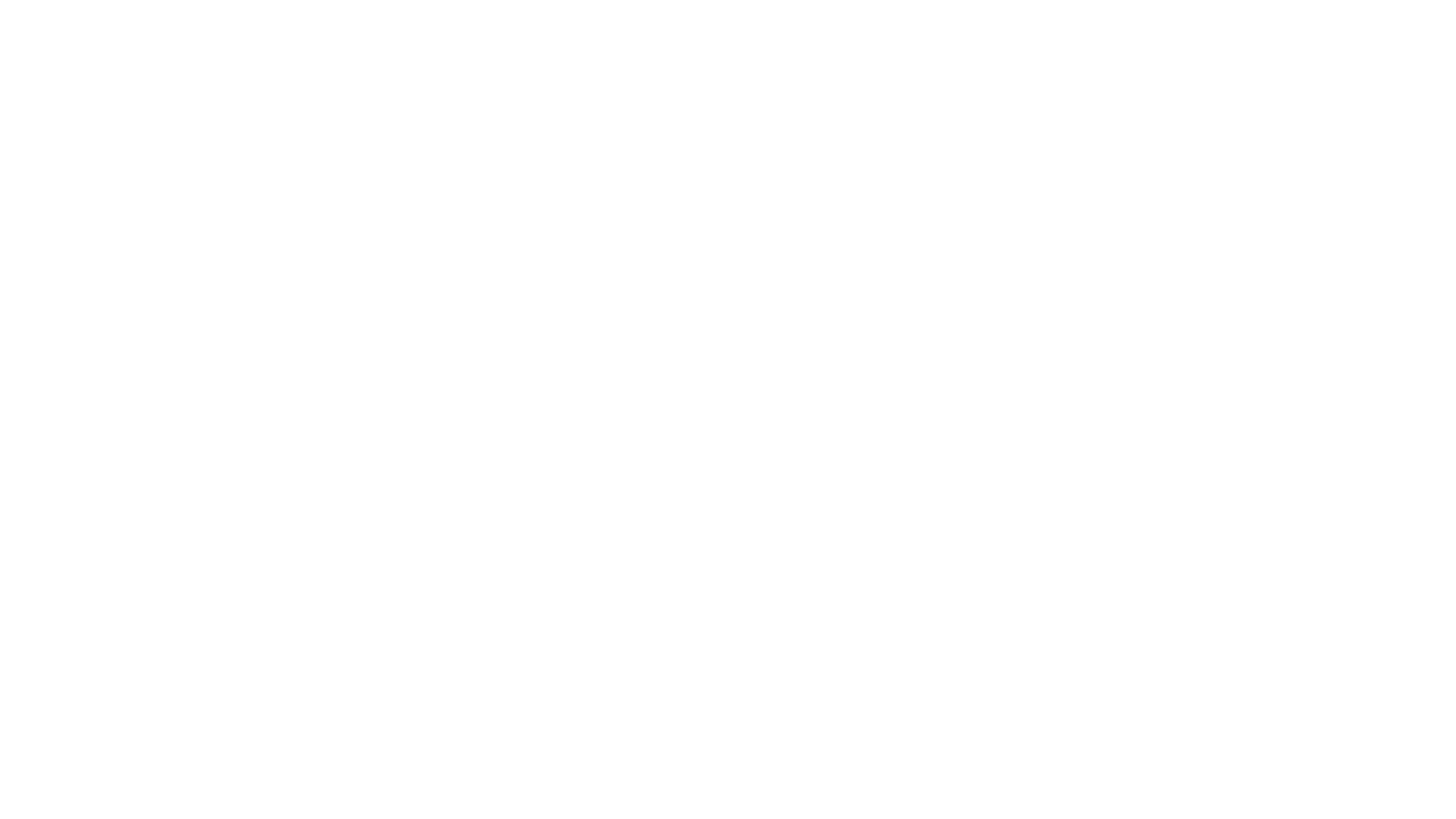 Socratic Activities: Opportunities to talk
Socratic circles  i.e. Goldfishing
Socratic seminars  i.e. The teacher uses Socratic questions to engage discussion around a targeted learning goal, often a text that invites authentic inquiry. 
Diamond nine 
Envoying
Prioritising
Noughts and crosses 
Own example???
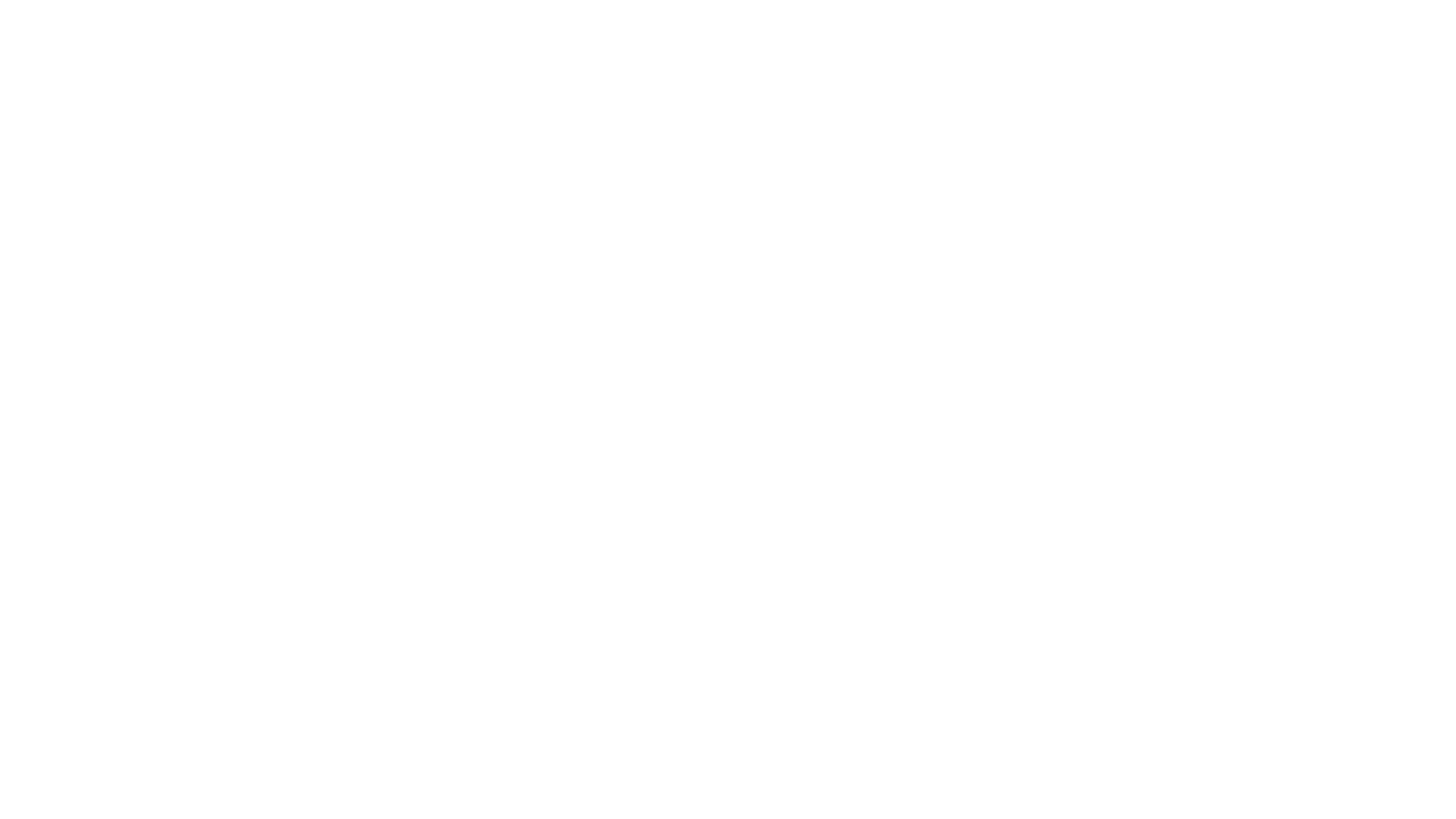 Meta cognition: Self-regulation (what you do about your learning)
Self questioning: Planning       (goal)
Self questioning: Monitoring  (progress)
Self questioning: Evaluation    (impact)

Surface to deep level learning: 
Surface level – getting it done  (ES 0.13) 
Deep – intrinsically motivated  (ES 0.6)
(Hattie, J. and Donoghue, G. Learning Strategies: a synthesis and conceptual model (2016))
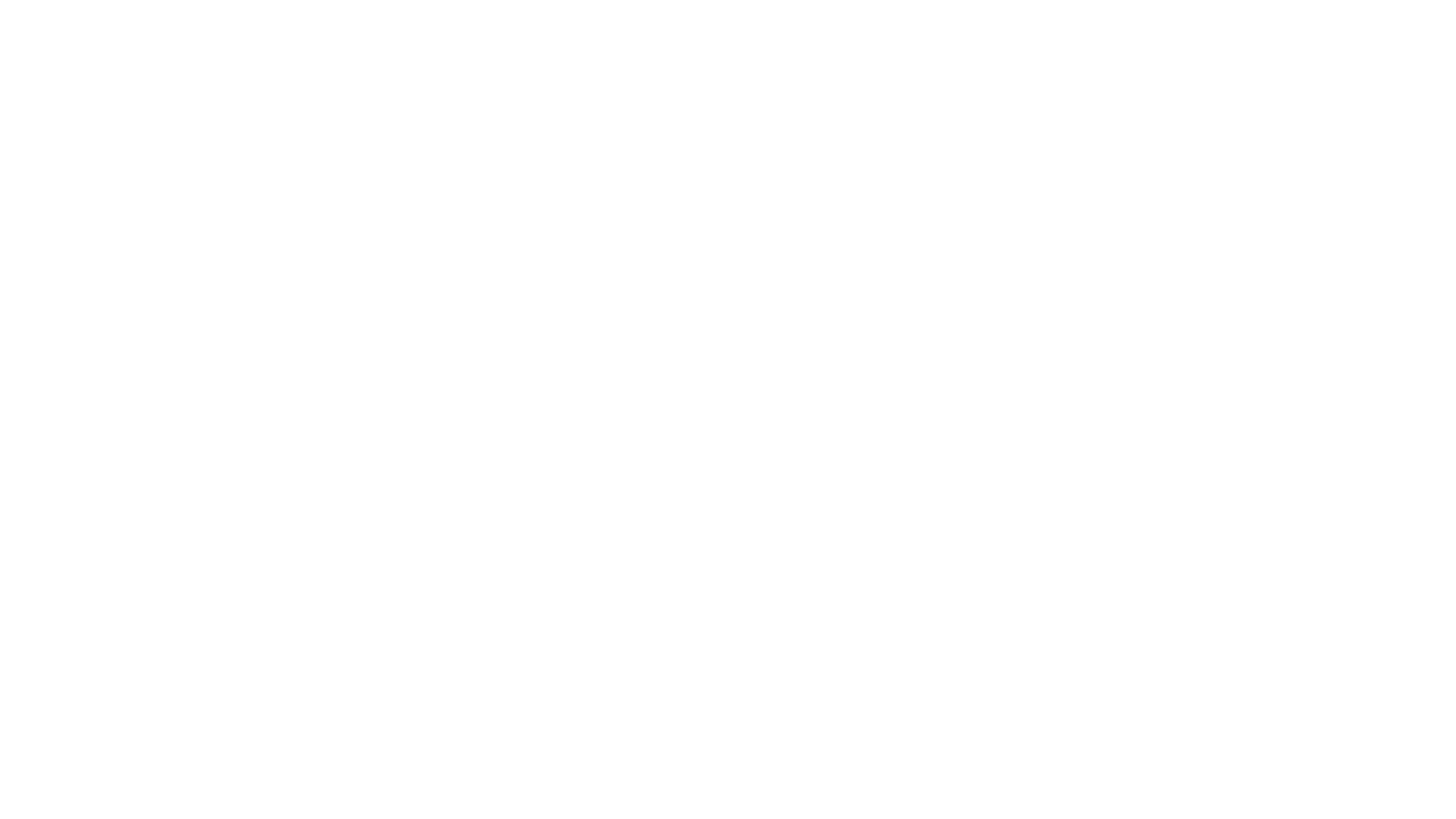 Summary
Identify a topic and activity you can use Socratic questioning for

Dialogic Talk key theorists: Doug Barnes, Neil Mercer, Robin Alexander 
https://oer.opendeved.net/wiki/The_educational_value_of_dialogic_talk_in_whole-class_dialogue
https://robinalexander.org.uk/dialogic-teaching/ 
https://sk.sagepub.com/books/exploring-talk-in-school